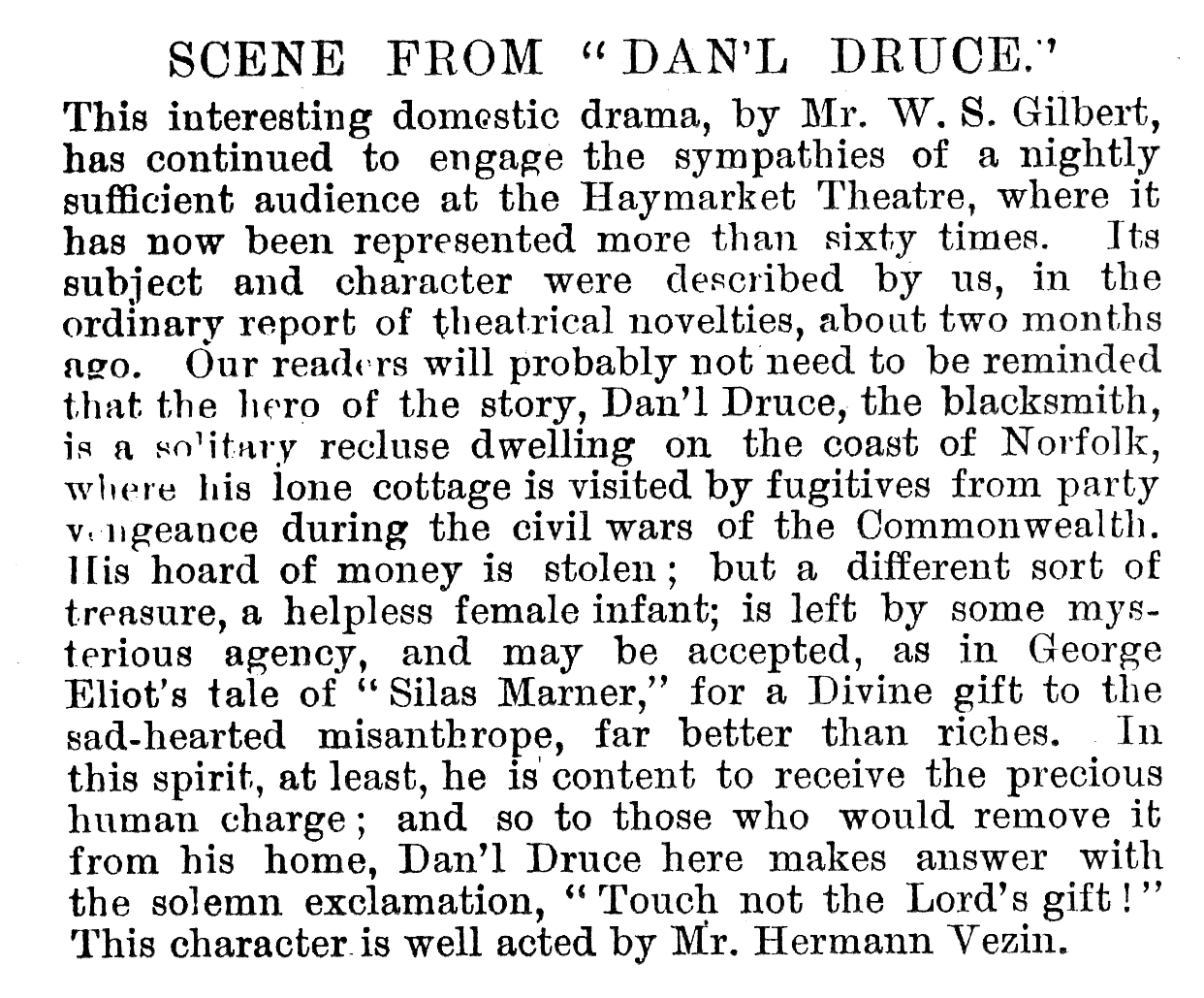 Information Retrieval LAB2023/2024Indexing TEXTS with ElasticSearch
lorenzo.bellomo@sns.it
Elastic Search
A customizable, open source, search engine
It allows to:
Index documents in a collection
Search in such collection
Much more

REST-ful API allows for easy interoperability
Based on Lucene
2
Indexing
Doc1
Renzi, Zaia, Rossi, Government
Doc2
Salvini, Zaia, Lega, Bossi
Doc3
Samantha, Cristoforetti, esa, Space
DocN
…
3
Search Process
User Query
Internal Representation: token List
Search Algorithm
Sorted Resulting Documents
Search Algorithm
Doc3
ESA and Renzi
ESA,Renzi
Doc1
Doc2
4
Analyzers
The internal representation of the document depends on the analyzer we choose to use for parsing the documents. 
Some examples include:
whitespace: separates on spaces
simple: separates on non-letters + lowercase
standard: separates on some rules (non-letters) + lowercase (default choice)
english: like  standard + stopwords removal + normalization (stemming)
italian: like english but in Italian
keyword: treats input like it’s a single token (does not perform tokenization)
5
Analyzers – example
Perché | Trump, | il | presidente | U.S.A., | ha | parlato | alla | NATO?
whitespace
perché | trump | il | presidente | u | s | a | ha | parlato | alla | nato
Perché Trump, il presidente U.S.A., ha parlato alla NATO?
simple
standard
perché | trump, | il | presidente | u.s.a. | ha | parlato | alla | nato
italian
trump | president | u.s.a. | parlat | nato
6
Create file config.json
Put this file in the root folder of the repository
{
    "host": "kddrtserver15.isti.cnr.it",
    "port": 7777,
    "username": "ir2023",
    "psw": "ferragina",
    "surname": "<YOUR SURNAME HERE>",
    "d4science_KEY": "6ab7daea-c174-4254-a9d2-d85f6117bf20-843339462"
}
7
Python Library
Create the file: create_index.py:

from elasticsearch import Elasticsearch
INDEX_HOST = 'kddrtserver15.isti.cnr.it'
INDEX_PORT = 7777
INDEX_URL = 'http://{}:{}/'.format(INDEX_HOST, INDEX_PORT)

# TODO: insert the provided credentials here!
INDEX_USER = ‘INSERT USERNAME HERE'
INDEX_PASS = ‘INSERT PSW HERE'

# TODO: write your surname here
# (each student will have their own index)
INDEX_NAME = ‘INSERT SURNAME HERE'
Install the python library with

python –m pip install elasticsearch<7.14.0

The credentials to insert will be provided during lectures and in the code
8
Creating an index
[...]

def index_create():
    es = Elasticsearch(INDEX_URL, http_auth=(INDEX_USER, INDEX_PASS))
    if es.indices.exists(index=INDEX_NAME):
        es.indices.delete(index=INDEX_NAME)
    es.indices.create(index=INDEX_NAME)
    return es
9
Creating an index
[...]

es = index_create()
for i in range(0, 3):
    line = input('Write some text: ‘)	
    document = {'line_content': line.strip()}
    es.index(index=INDEX_NAME, body=document)
10
Test your index
Input documents are retrieved via command line

To check the content, on the Web Browser search
http://kddrtserver15.isti.cnr.it:7777/<index>/_search?pretty
change <index> with your surname
Insert the input credentials
11
Search in the index
Create the file search_index.py:
import json
from elasticsearch import Elasticsearch

es = Elasticsearch(INDEX_URL, http_auth=(INDEX_USER, INDEX_PASS))

input_query = input('Insert a query: ').strip()
query_body = {'query': {'match': {'line_content': input_query}}}

res = es.search(index=INDEX_NAME, body=query_body)
for hit in res['hits']['hits']:
    print('score: {} - line: {}'.format(hit['_score'], hit['_source']['line_content']))
12
Test on some documents
INSERT IN THE INDEX
TRY SEARCHING
Trump u.s.a. NATO
trump usa N.A.T.O.
the cat sleeps
She is sleeping
I am sleeping
I live in the u.s.a.
TRUMP
13
Change the analyzer
modify create_index.py:
[...]es = index_create()
mapping = {"properties":                     { "line_content":                         {                             "type": "text",                             "analyzer": "english"             }      }    }
es.indices.put_mapping(index=INDEX_NAME, body=mapping)

[...]
14
Exploiting Fields
Effectively, they are the properties of the documents
We can specifically search on fields
Each field can have its own specific analyzer
News article:
Title
Maintext
Author
Topic
Date
Product
Name
Description
Brand
ID
english
english
whitespace
keyword
keyword
15
Add fields to your code
modify create_index.py:
[...]es = index_create()
mapping = {        "properties":{                "maintext": {                        "type": "text",                        "analyzer": "english"                        },                "source": {                        "type": "text",                        "analyzer": "whitespace"        }      }        }
es.indices.put_mapping(index=INDEX_NAME, body=mapping)
Assign analyzers to the specific fields here in the properties
16
Search on fields
import json
from elasticsearch import Elasticsearches = Elasticsearch(INDEX_URL, http_auth=(INDEX_USER, INDEX_PASS))author = input("Insert a news source: ").strip()terms = input("Insert text terms: ").strip()query_body = {        "query": {                "bool": {                        "should": [                                {"match": {"article_body": terms}},                                {"match": {"source" : source}}                        ]}      }        }res = es.search(index=INDEX_NAME, body=query_body)print ("Found {} results.".format(res['hits']['total']['value']))for hit in res['hits']['hits']:    print ("score: {} source: {}".format(hit["_score"], hit["_source"]["source"]))    print ("body: {}".format(hit["_source"]["maintext"])[:100])
Can also have soft constraints
17
Work with dates
When creating the index
When searching
mapping = {        "properties":{                [...]                "pub-date": {                        "type": "date"        }      }        }
query_body = {        "query": {                "bool": {                        "should": [                                {"match": {"maintext": terms}},                                {"match": {"source": source}},                        ],
                        "minimum_should_match": 1,                        "must": [                                {"range":                                        {"pub-date": {"gte":"2019-01-01"}}                                },                        ]}      }        }
18
How to boost the importance of a field
query_body = {        "query": {                "bool": {                        "should": [                                {"match": 
		         {"maintext": {"query": terms}}
		   },                                {"match": 
		         {"source": {
			"query": terms,
			"boost": 3,
		}}},],}}}
Boosts the importance when scoring by 3 times
19
Why does my score seem weird?
Ask Elastic Search directly!
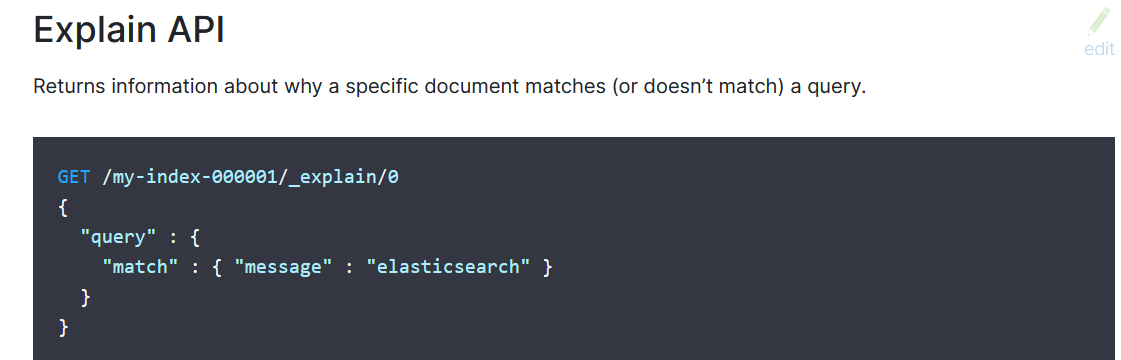 20
21
How scoring works
22
Base Scoring - Fields
Term frequency (tf): square root of the number of times the term appears in the field of a document
Inverse document frequency (idf): 1 plus the natural log of the documents in the index divided by the number of documents that contain the term
Coordination (coord): number of terms from the query that appear in the document
Field length normalization (norm) inverse square root of the number of terms in the field
Query normalization (queryNorm):  sum of squared weights for the terms in the query
Index boost: percentage or absolute number used to boost any field at index time.
Query boost: same but used to boost any query clause at query time.
23
Exercise:
Tell me the number of articles that were written by "Caterina de Luca" OR published by "Rai News", written in the time ranging from the 5th of December 2019 to the 25th of January 2020 (both included), and it contains the word "world“.
24
Some references
ElasticSearch Python library
https://elasticsearch-py.readthedocs.io/en/master/api.html
Query formatting:
https://www.elastic.co/guide/en/elasticsearch/reference/current/query-dsl.html
Analyzer:
https://www.elastic.co/guide/en/elasticsearch/reference/current/analysis-analyzers.html
Two options to install ElasticSearch:
Direct Installation
https://www.elastic.co/guide/en/elasticsearch/reference/current/install-elasticsearch.html
Docker installation + ElasticSearch Docker image
https://docs.docker.com/get-docker/
https://www.elastic.co/guide/en/elasticsearch/reference/7.11/docker.html
25